RIGID BODY
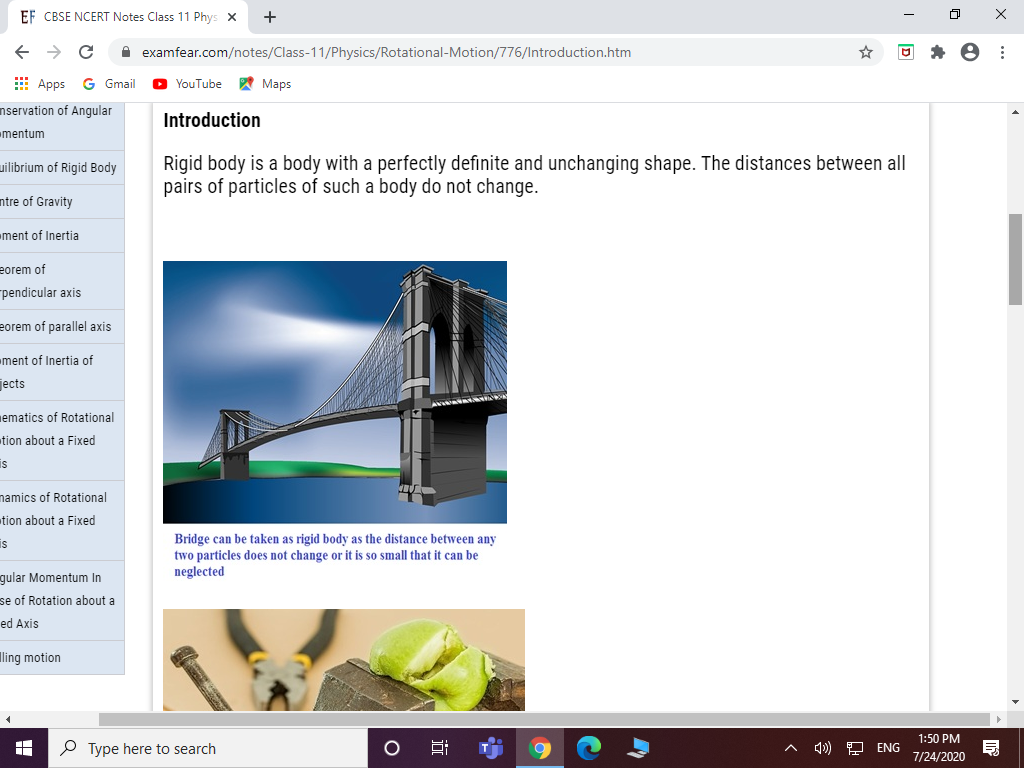 RIGID BODY
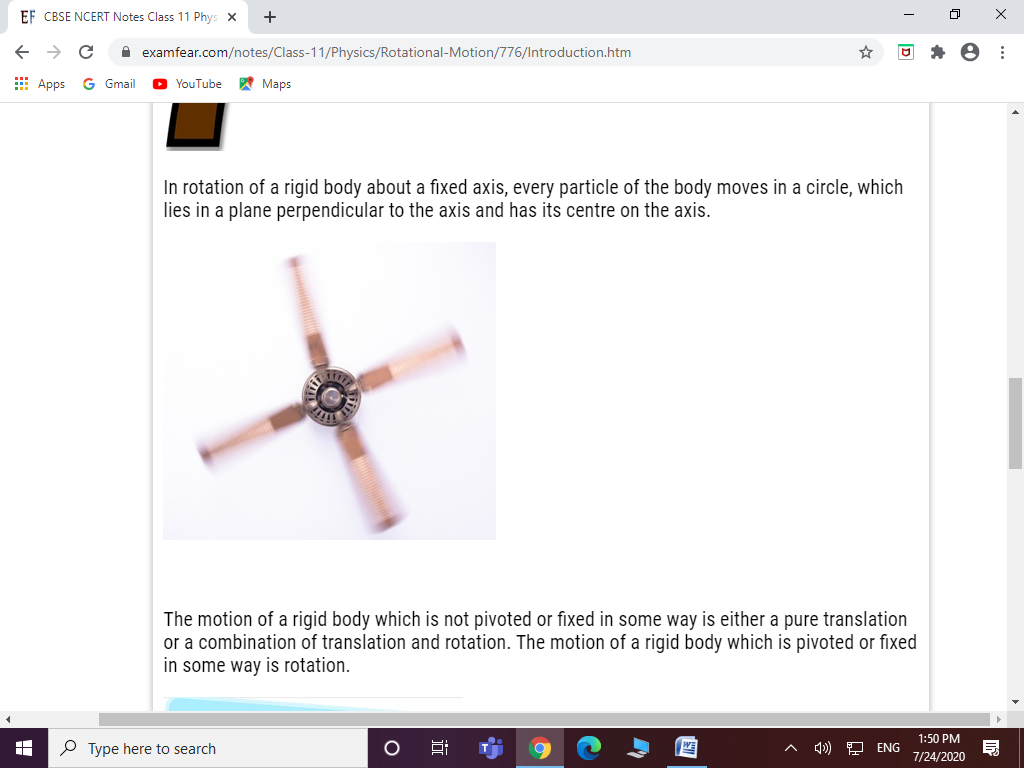 RIGID BODY
CENTRE OF MASS
CENTRE OF MASS
C.M OF REGULAR BODY
MOTION OF C.M
MOTION OF C.M
VECTOR PRODUCT
RELATION BETWEEN ANGULAR VELOCITY AND LINEAR VELOCITY
TORQUE AND ANGULAR MOMENTUM
EQUILIBRIUM OF A RIGID BODY
EQUIBLIBRIUM OF RIGID BODY
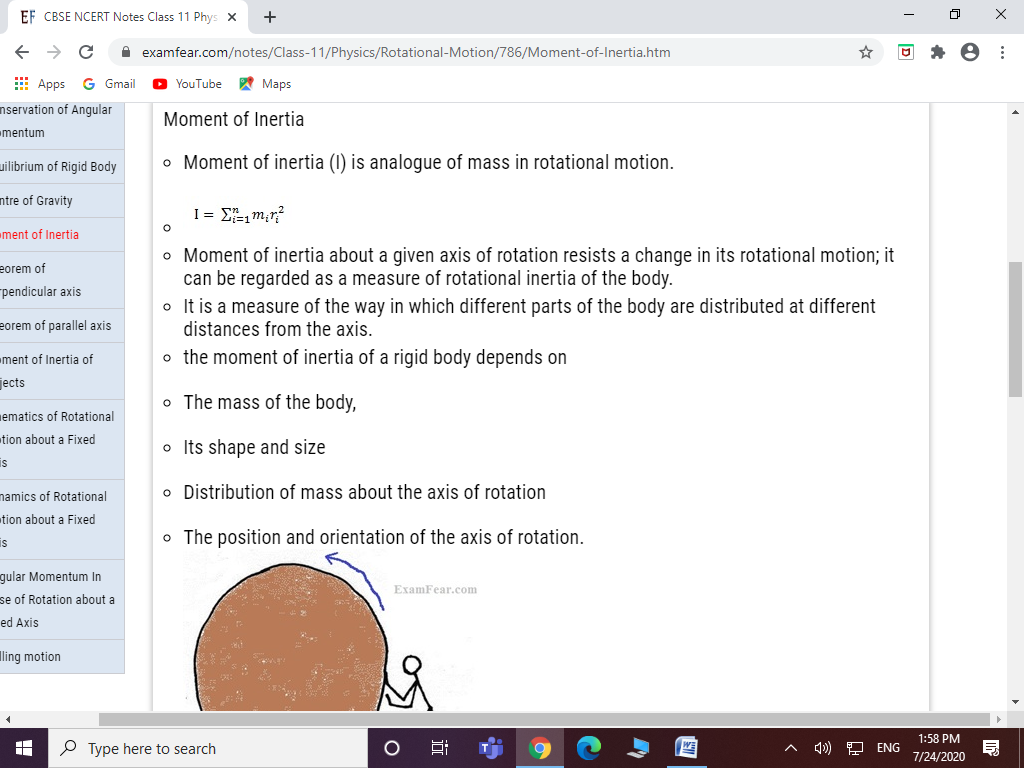 MOMENT OF INERTIA
MI OF REGULAR BODY
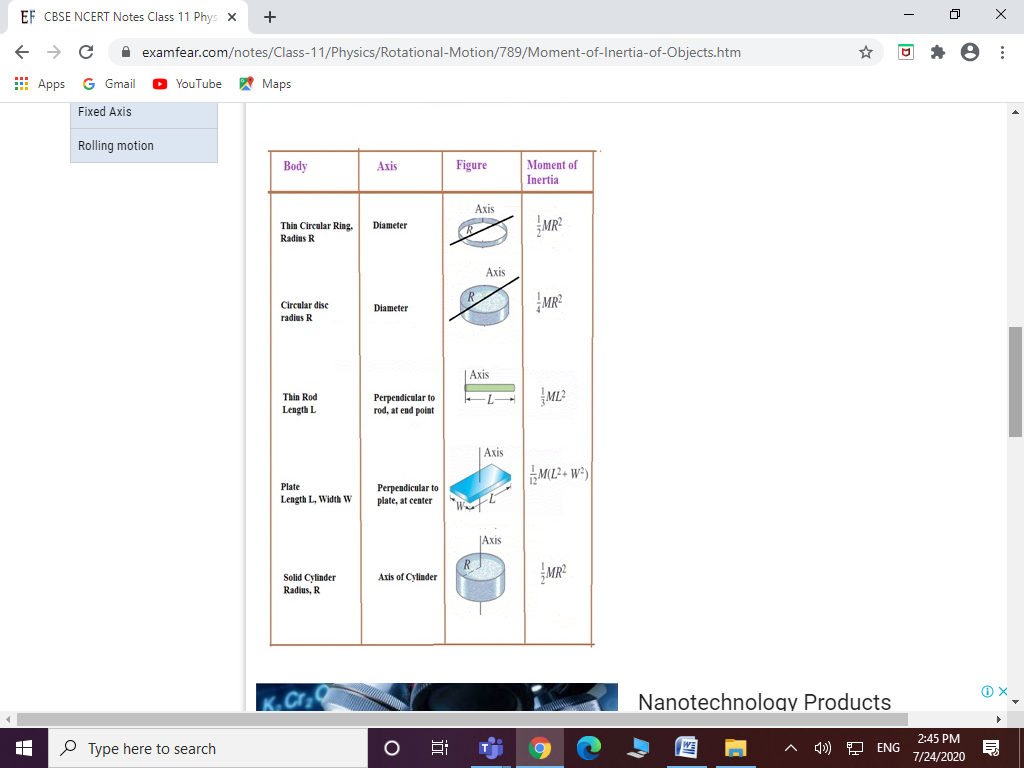 KINEMATICS OF ROTATIONAL MOTION
DYNAMICS OF ROTATIONAL MOTION
DYNAMICS OF ROTATIONAL MOTION
ROLLING MOTION
ROLLING MOTION
NUMERICAL
BIBLIOGRAPHY
NCERT BOOKS
EXAMFEAR.COM
SL ARRORA